Сотрудничество с историко-краеведческим музеем Большеглушицкого района Самарской области
Посещение историко-краеведческого музея села Большая Глушица
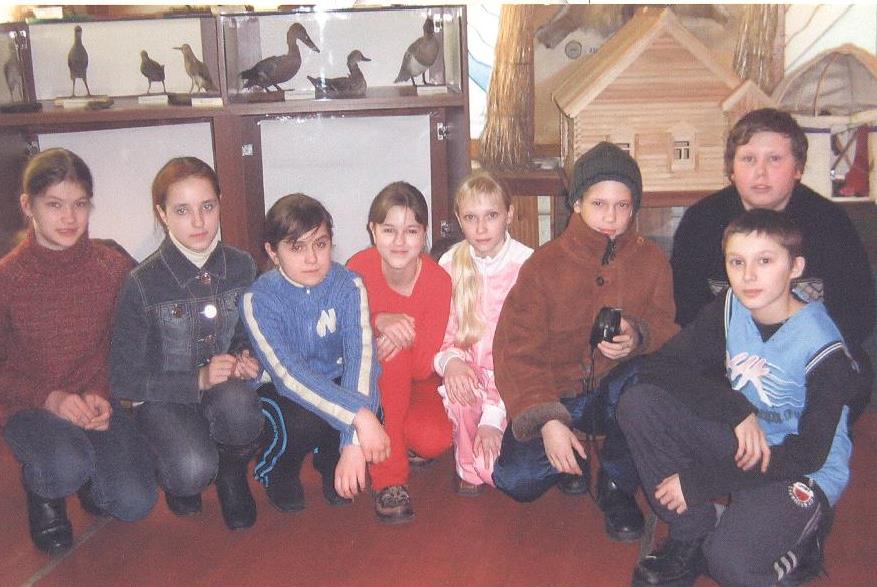 Слушаем с интересом
Фотография на память
Соприкосновение с историей нашей Родины
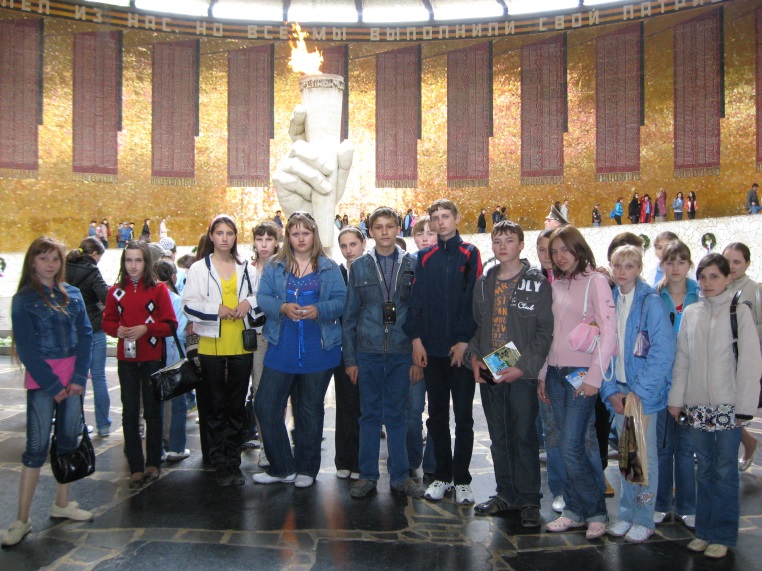 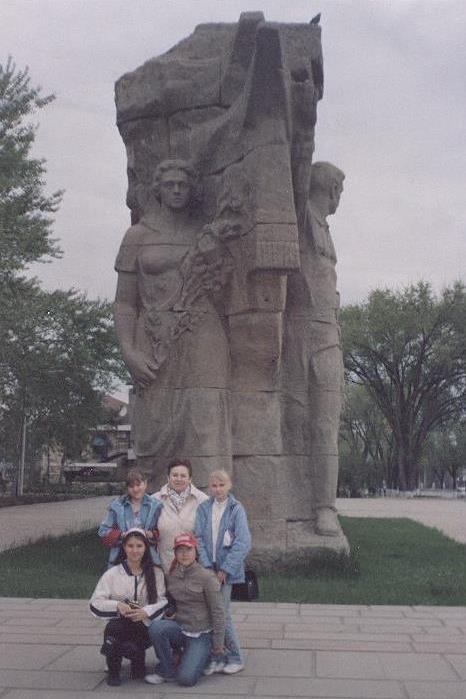 Город-герой Волгоград. Мамаев курган.
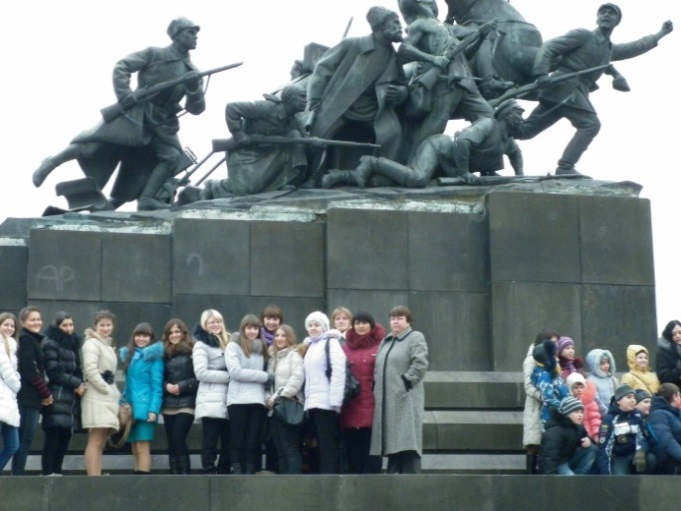 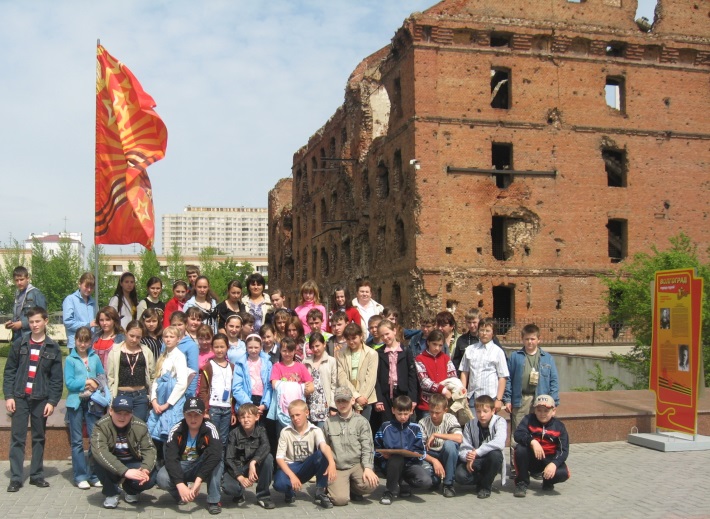 Самара. У памятника В.И. Чапаеву
Встречи с интересными людьми
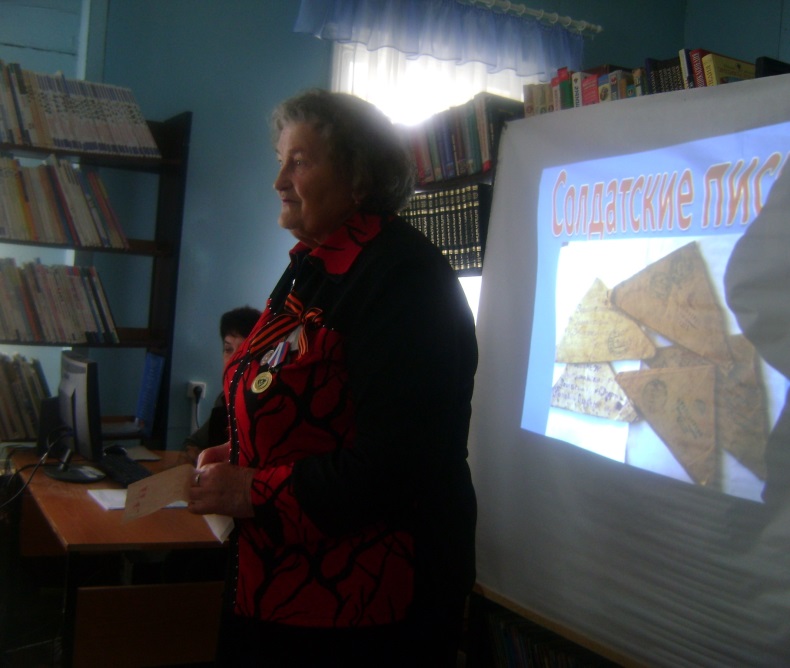 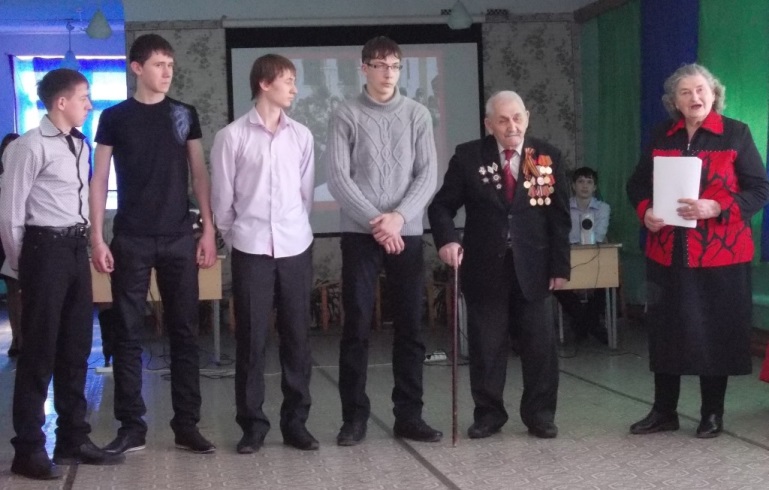 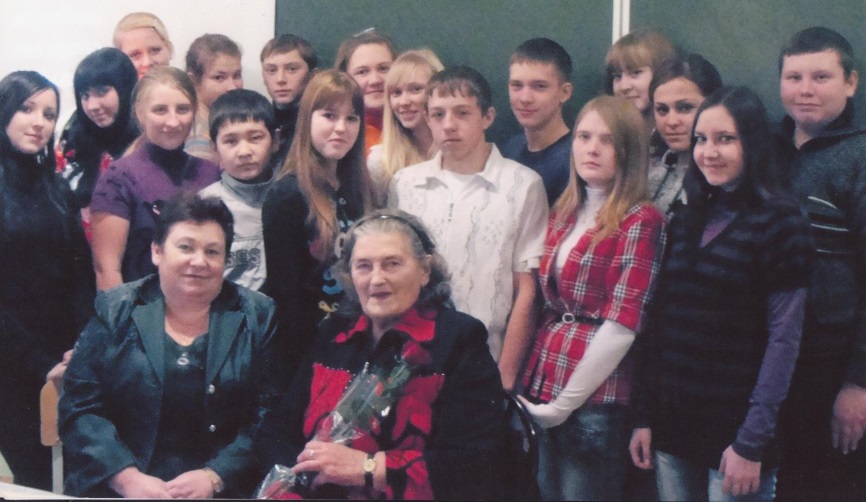 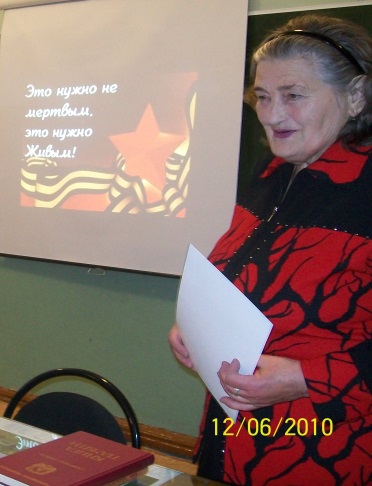 Устный журнал «Письмо из окопа»
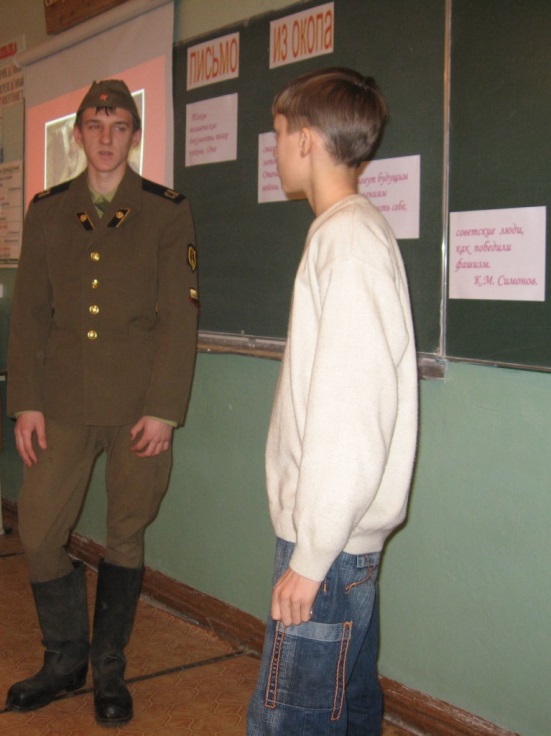 Помните!
                              Через века,
                                                  через                
                                                        года,-
                               помните!
                               О тех,
                                кто уже не придёт                                            
                             никогда,-
                                помните!
                                Не плачьте!
                                В горле сдержите  
                              стоны,
                                горькие стоны.
                                Памяти павших                    
                                          будьте            
                                              достойны!
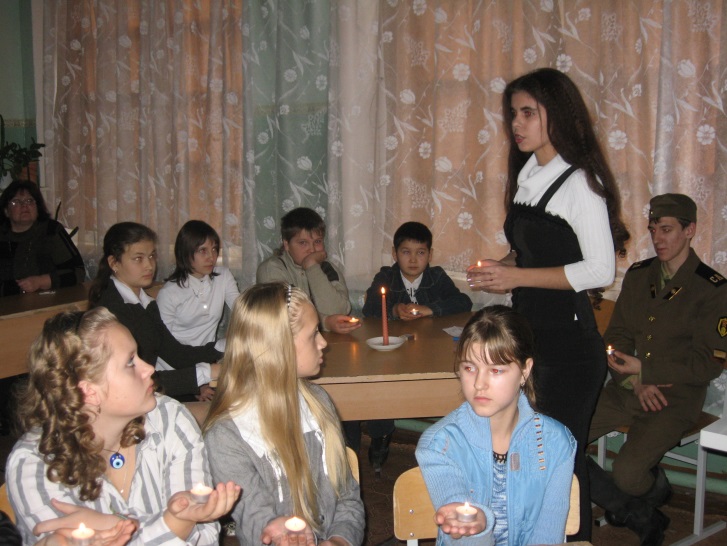 Р. Рождественский
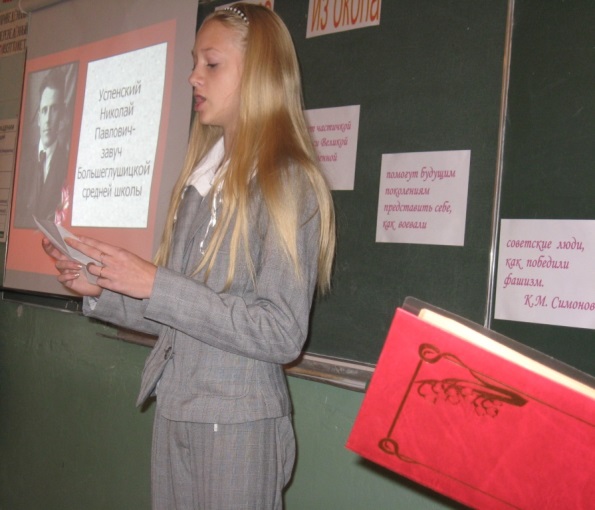 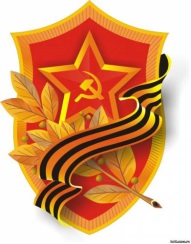